Xenobiotics
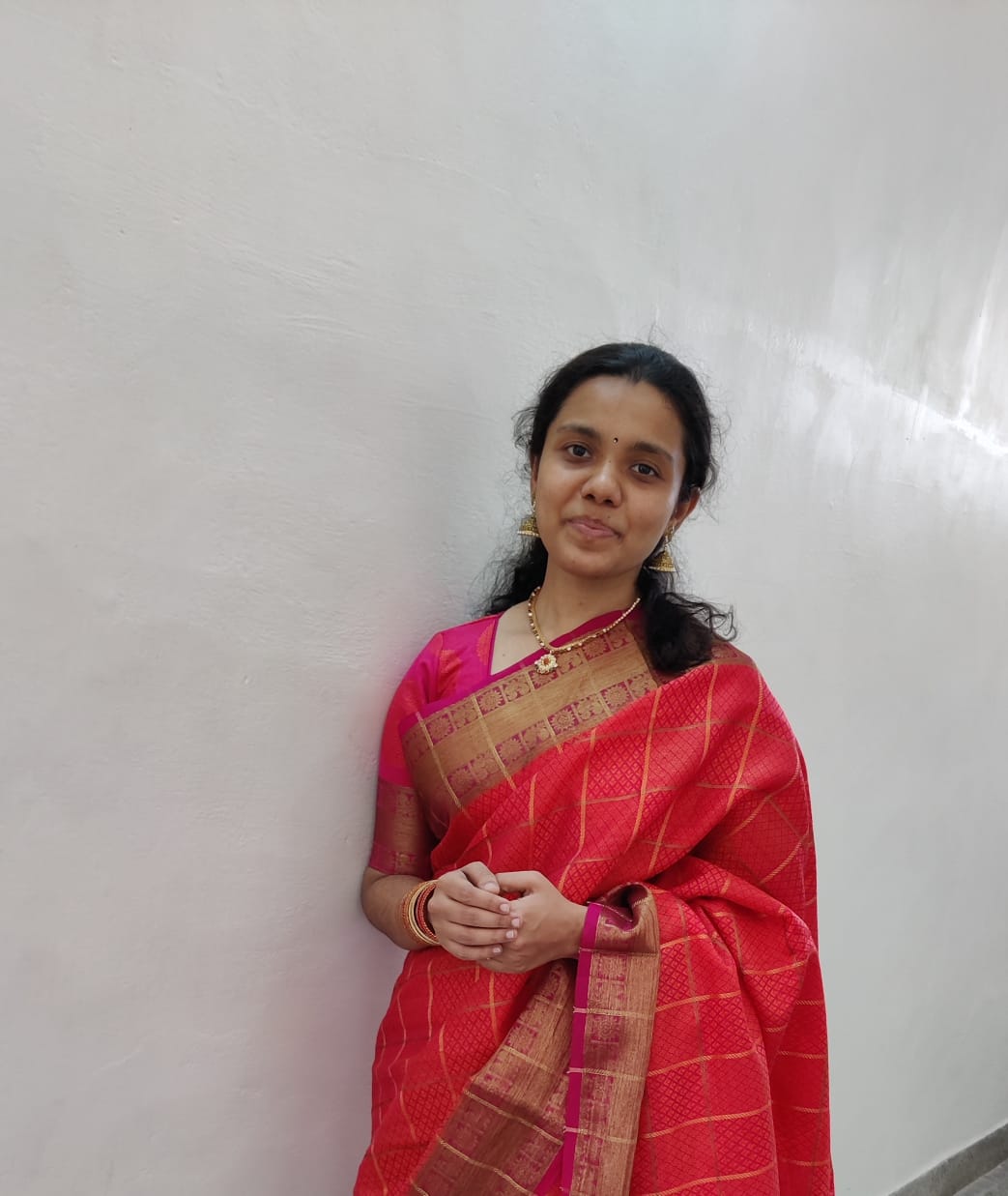 Dr .Thenmozhi Ravikumar
Junior Resident 
SVIMS, Tirupathi.
1
Contents :
Introduction
Metabolism of Xenobiotics 
Phase I reaction 
Phase II reaction 
Cytochrome P450
Toxic effects to xenobiotics
Summary
2
Xenobiotics
In Greek, Xenos = “Stranger / foreign”
Definition : A xenobiotics is a compound that is foreign to the body, that are not normally produced by humans.
Xenobiotics  can produce a variety of biological effects including
Pharmacological responses
Toxicity
Immunologicol responses
Carcinogenic effects
3
4
Knowledge of the metabolism of xenobiotics is essential for an understanding of pharmacology, therapeutics, and toxicology.
Types of xenobiotics :
5
Understanding the mechanisms involved in xenobiotic metabolism will permit the development of transgenic microorganisms and plants.
Can be used to render potentially hazardous pollutants harmless.
6
CHARACTERISTICS :
Penetrate membrane by diffusion
Transported by lipoproteins in blood
Require chemical conversion to facilitate excretion
Lipophilic
7
Biotransformation Reactions: A process by which a substance is changed to another chemical by a chemical reaction within the body.
Consequences :
Changes in solubility characteristics 
Detoxification
Metabolic activation
8
These reactions maybe :
 Desirable:
as in the activation of a prodrug to the active compound.
Undesirable:
as in the formation of a carcinogen or mutagen from  an inert precursor.
9
Potentially toxic xenobiotics

 Detoxification

Inactive metabolite

Prodrug 
Metabolic activation

Reactive metabolite
10
Detoxification reaction:
 Biochemical reaction involved in the conversion of foreign toxic and water insoluble molecules to nontoxic,  water soluble and excretable form.
Purpose :
	Converts lipophilic to hydrophilic compounds 
	facilates excretion
11
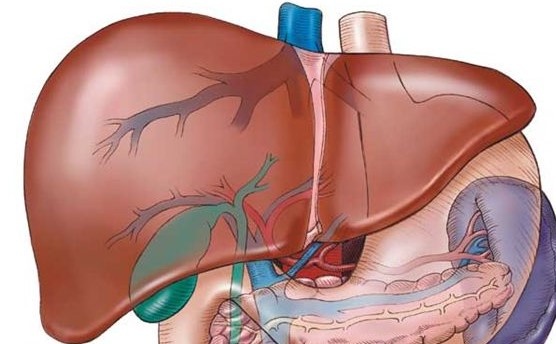 Role of liver :
Major organ involved 
Heptaocytes contain wide variety of enzymes to process xenobiotics
Enzymes are present in endoplasmic reticulum and to lesser extent in other organelles
Each enzyme represents a large family of gene product
Each gene product maybe induced by different xenobiotics .
12
Metabolism of  Xenobiotics
Two phases of metabolism:
13
Phase I reaction:
Oxidation 
Reduction 
Hydrolysis 
They are also called hydroxylation reactions , since they introduce or expose a functional group (eg: -OH) that serves as active centres for sequential conjugation in a phase II reaction.
14
Phase II: 
Conjugation
Phase 2 reaction prepare xenobiotics for excretion
It involves covalent attachment of small polar endogenous molecule such as glucuronic acid , sulfate or glycine to form water soluble compounds.
Conjugation reactions can occur independently or can follow phase I ( hydroxylation) reactions.
15
Conjugation takes primarily in liver but can occur in kidney also.
By the end of conjugation , the products are rendered non-toxic 
Glucuronidation is the most frequent conjugation reaction.
With the exception of glutathione conjugation, most conjugation reactions involving xenobiotics are secondary, involving, as substrates, the products of phase I reactions.
16
At least 8 different conjugating agents have been identified in the body.
Glucuronic acid,
Glycine,
Cysteine, 
Glutamine, 
Methyl group,
Sulfate, 
Acetic acid and 
Thiosulfate.
17
This Photo by Unknown Author is licensed under CC BY
18
Phase I				phase II
Oxidation			Conjugation
Reduction			conjugated drugs are
And/ or hydrolysis 		 usually inactive
19
Following phase1 , the drug/carcinogen maybe activated or unchanged or most often inactivated.
Some drugs directly enter phase 2 metabolism.
20
1.Oxidation :
Oxidation of alcohols : primary aliphatic and aromatic alcohols are oxidized to corresponding acids 
Eg:
Methanol 	     formaldehyde 		Formic acid 
Ethanol 	      acetaldehyde	         Acetic acid

2.Reduction:
Para nitro phenol 		para aminophenol
 
3.Hydrolysis :
Aspirin + H2O 	    Salicylic acid + acetic Acid
21
Phase I reaction enzymes:
Mainly catalyzed by a class of enzymes referred to as monooxygenases, mixed function oxidases or cytochrome P450s.
Other enzymes of significance are
Aldehyde and alcohol dehydrogenase
Deaminases
Estrases
Epoxide hydrolases
22
Properties of human cytochrome P450s:
Involved in phase I of the metabolism of innumerable xenobiotics 
Involved in the metabolism of many endogenous compounds 
They catalyze reactions involving introduction of one atom of oxygen into the substrate and one into water
23
There are atleast 57 genes for Cyt P450 genes in human genome
CYP system also known as mixed function oxidase system since as it involves both oxidation and reduction.
CYP functions as the terminal oxidase in the electron transport chain.
24
Why the number 450??
25
Numbered so because.....
Originally discovered when it was noted that preparations of microsomes that had been chemically reduced and then exposed to carbon monoxide had an absorption peak at 450 nm.
26
All are haemoproteins
Exhibit broad substrate specificity, thus act on many compounds 
Extremely versatile catalyst, about 60 types of reactions
27
Liver contains highest amounts , but found in most if of all tissues including small intestine , brain and lung.
Located in smooth endoplasmic retinaculum
28
Molecular weight 55kDa
Many are inducible ,resulting  drug interactions
Many are inhibited by various drugs or their metabolic providing another cause of drug interactions.
29
Some exhibit genetic polymorphism which can result in atypical drug metabolism
At least half of the common drugs that we ingest are metabolized by isoforms of cytochrome P450.
30
Nomenclature for the cytochromes P450
It is a systematic nomenclature 
Based on their amino acid sequence homology.
 Terminologies :
 Root, 
Family, 
Subfamily, 
Individual
31
Eg: CYP1A1, CYP2A6 
 The Root - CYP denotes a cytochrome P450. 
1- designating the family; 
cytochromes P450 are included in the same family if they exhibit >40%  amino acid sequence identity. 
Capital letter A indicating the subfamily; P450s are in the same subfamily if they exhibit > 55% sequence identity. 
1- individual of the subfamily
32
The major cytochromes P450 involved in drug metabolism are CYP1 (with 3 subfamilies),
 CYP2 (13 subfamilies), and CYP3 (1 subfamily).
The various cytochromes P450 have overlapping substrate specificities, so that a very broad range of xenobiotics can be metabolized by one or other of the enzymes.
33
Induction of cytochrome P450 underlies drug interactions, when the effects of one drug are altered by administration of another. 
For example: warfarin is metabolized by CYP2C9, which is induced by phenobarbital
Induction of CYP2C9 will increase the metabolism of warfarin, so reducing its efficacy, so that the dose must be increased.
34
The P-450 system catalyzes reactions that either detoxify xenobiotics or, less commonly, convert xenobiotics into active compounds that cause cellular injury.
35
CYP2E1 catabolizes the metabolism of some widely used solvents and compounds found in tobacco smoke, many of which are pro-carcinogens; it is induced by ethanol, so increasing the risk of carcinogenicity.
It is also called as MEOS- microsomal ethanol oxidizing system
36
37
Naturally occurring compounds in foods may also affect cytochrome P450. 
Grapefruit contains a variety of furanocoumarins, which inhibit cytochrome P450 
It  affect the metabolism of many drugs
38
Aflotoxin B1 to 8,9- epoxide is an example of making an active metabolite by CYP450.
39
40
Polymorphism of cytochromes P450 may explain much of the variation in xenobiotic responses by different patients
41
FLAVIN CONTAINIMG MONOOXYGENASES
FMOs are microsomal enzymes, monooxygenases requiring NADPH and oxygen, and existing as multiple isoforms in various tissues.
FMO is found in highest levels in the liver but is also found in significant levels in the lung and kidney
42
Unlike CYPs, catalyze only oxygenation reactions, have more specific substrate requirements, and are not known to be subject to induction or inhibition by xenobiotics, apart from competitive inhibition by alternate substrates.
The mechanism of catalysis is also distinct in that electrons are transferred directly from NADPH, and not via an NADPH reductase.
43
There are five types of FMO’s were reported.
In humans, there is a switch around birth from the predominately fetal FMO1 to the predominately adult FMO3.
FM03 is important in the metabolism of several pharmaceuticals and xenobiotics including the chemotherapeutic drugs.
44
ELIMINATION
Just as wastes from normal metabolic processes are excreted in the urine, feces, and exhaled air, xenobiotics and their metabolites are also excreted from the kidneys, liver, and lungs. 
Chemicals that are rapidly eliminated may have limited phase I metabolism
45
This Photo by Unknown Author is licensed under CC BY
46
Why do we bother about Xenobiotics ??
47
Toxic effects of xenobiotics
Undesirable effects covers a wide spectrum, but can be considered under three general headings:
 Cytotoxicity
Altering  antigenicity
Chemical carcinogenisis
48
Cytotoxicity: 
Covalent binding of xenobiotic metabolites to macromolecules including DNA, RNA, and protein can lead to cell injury
Occurs by severely impaired ATP formation, and cell death
49
2. Altering antigenicity: 
The reactive metabolite of a xenobiotic may bind to a protein, acting as an hapten, and altering its antigenicity
Resultant antibodies react not only with the modified protein but also with the unmodified protein, potentially initiating autoimmune disease.
50
3.Chemical carcinogenesis 
Reactions of some activated xenobiotics with DNA are important in chemical carcinogenesis. 
Some chemicals (eg, benzo[α]pyrene) require activation by cytochrome P450 in the endoplasmic reticulum to become carcinogenic .
51
Carcinogen metabolism is carried out by large groups of xenobiotic-metabolizing enzymes that include the phase I cytochromes P450 (P450) and microsomal epoxide hydrolase, and various phase II transferase enzymes
The activities of the xenobiotic-metabolizing enzymes of endoplasmic reticulum,  determine whether such compounds become carcinogenic or  are “detoxified.”
52
53
54
SUMMARY:
Xenobiotics are chemical compounds foreign to the body. 
Xenobiotics are metabolized in phase I and II.
Xenobiotics can produce a variety of biological effects, including toxicity, immunological reactions, and cancer.
55
Reference :
Harper’s Illustrated Biochemistry – 31st edition; chapter -47: 1358-67.
Biochemistry, U.Satyanarayana, 4th edition;chapter -31:638-43.
Robbins & Cotran pathologic basis of disease- 10th edition ; chapter 9:407-8.
56
Thank you !!!
57